Закон сохранения полной механической энергии
Агошкова Татьяна Ивановна,
учитель физики 
высшей квалификационной категории 
МАОУ «Лицей» городского округа город Урюпинск  Волгоградской области
Какова начальная скорость тела, брошенного вертикально вверх            на высоту 80 м?
Дано:
Н= 80м
Uo - ?
Дано:
Н= 80м
Uo - ?
Решение: 
I способ:
y
U=0
H
g
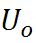 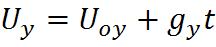 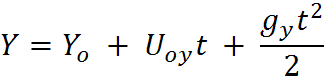 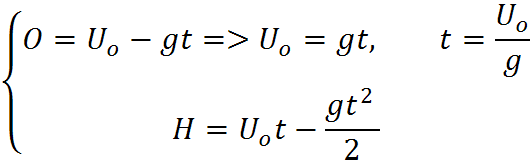 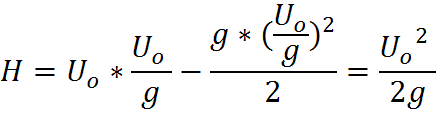 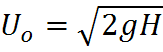 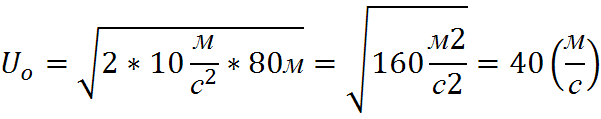 II способ:
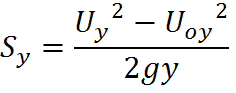 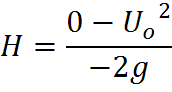 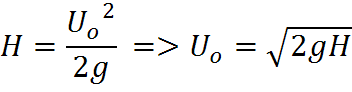 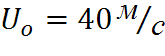 Ответ:
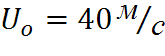 Механическая энергия:

кинетическая
потенциальная
Кинетическая энергия
– это физическая величина, характеризующая движущееся тело
Потенциальная энергия
– это физическая величина, характеризующая взаимодействие
Потенциальная сила
– это сила, работа которой при перемещении
материальной точки зависит только от
начального и конечного положений точки
в пространстве
Потенциальные силы
- это сила тяжести и сила упругости
Консервативная система
-  это система тел, в которой действуют только потенциальные силы
Полная механическая энергия
Сумма кинетической и потенциальной энергии тел системы
Закон сохранения полной механической энергии
Полная механическая энергия  консервативной  системы тел остается неизменной при любых движениях тел системы
Алгоритм решения задач на закон сохранения энергии
Сделать рисунок
Выбрать нулевой уровень
Выбрать два уровня, на которых может находиться тело
Записать чему равна кинетическая, потенциальная и полная энергия на каждом уровне
Записать закон сохранения энергии
Какова начальная скорость тела, брошенного вертикально вверх            на высоту 80 м?
Дано:
Н= 80м
Uo - ?
Решение:
Дано:
Н= 80м
Uo - ?
y
H
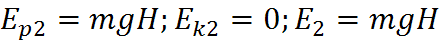 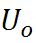 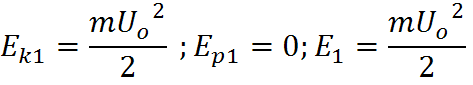 нулевой уровень
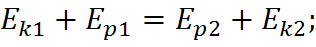 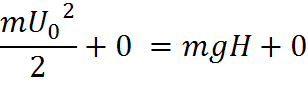 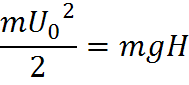 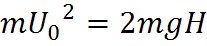 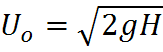 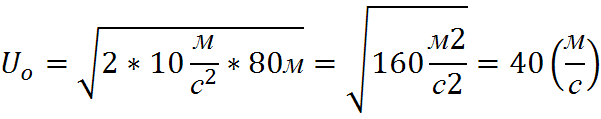 Ответ:
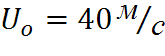 Небольшое тело движется из состояния покоя  по гладкой горке. Какова скорость тела в точке В?
Дано:
h1=100м
h2=80м
U-?
Дано:          Решение:
h1=100м
h2=80м
U-?
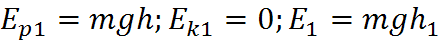 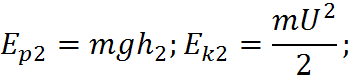 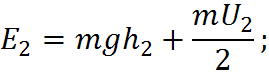 нулевой уровень
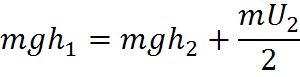 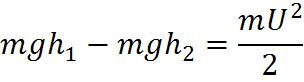 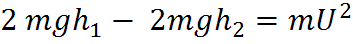 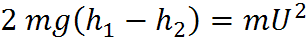 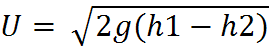 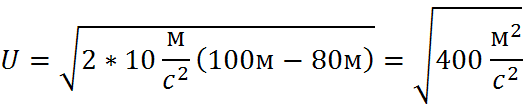 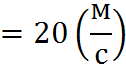 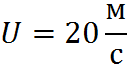 Ответ:
Тело брошено с Земли под углом          к горизонту со скоростью 30 м/с. Какова скорость тела на высоте 10 м?
Дано:
Uo = 30м/c
H = 10м
U-?
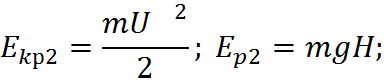 Дано:             Решение:
Uo = 30м/c
H = 10м
U-?
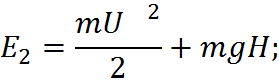 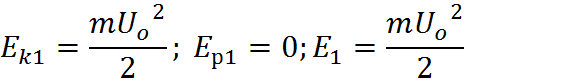 нулевой уровень
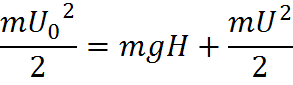 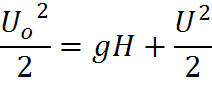 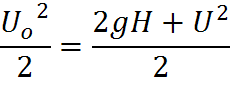 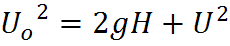 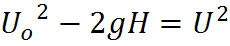 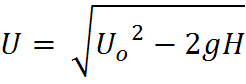 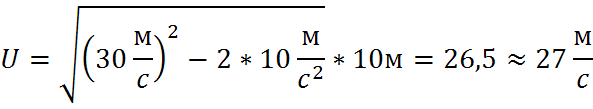 Ответ:
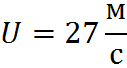 Тела, брошенные с одной и той
 же скоростью под любым углом 
к горизонту имеют одинаковую
 скорость на одной и той же
 высоте.
С какой скоростью нужно бросить мяч вертикально вниз, чтобы он подпрыгнул на высоту h выше    того уровня, с которого был брошен?
Дано:      
h

Uo -?
Дано:      Решение:
h

Uo -?
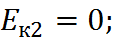 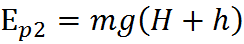 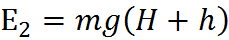 y
h
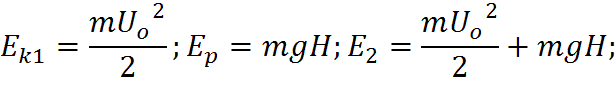 H
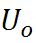 нулевой уровень
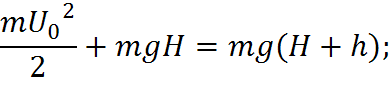 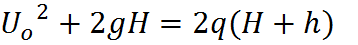 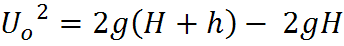 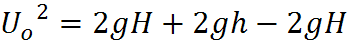 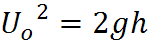 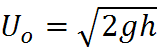 Ответ:
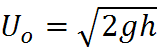 Из пружинного пистолета выстреливают в горизонтальном направлении пулю массой m.
  
    Какова скорость пули в момент вылета её из ствола, если жесткость пружины равна к, а ее сжатие
 равно х?
Дано:      Решение:
m
k
x
U-?
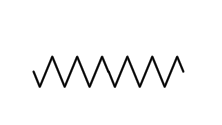 нулевой уровень
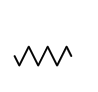 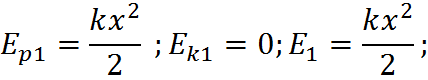 х
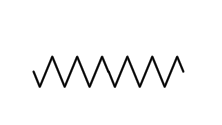 -в начальном состоянии
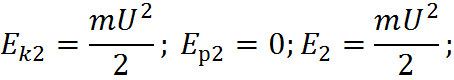 -в момент вылета пули
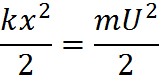 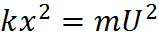 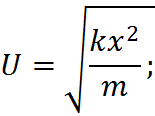 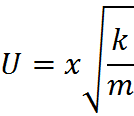 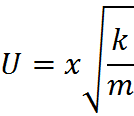 Ответ:
Цирковой артист массой m прыгает с высоты h в натянутую сетку (батут).        С какой максимальной силой действует на артиста сетка, если  ее максимальный прогиб равен х?
Дано:      Решение:
m
k
x
F -?
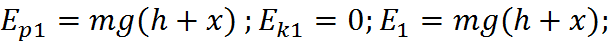 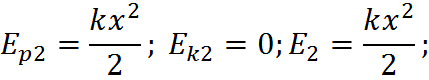 нулевой уровень
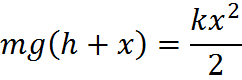 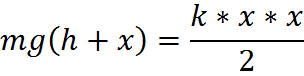 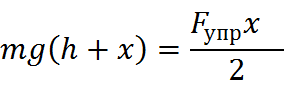 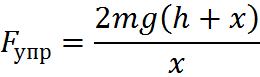 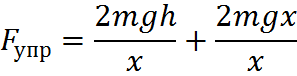 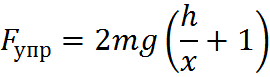 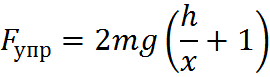 Ответ:
Камень брошен с высоты 10 м над землёй под некоторым углом к горизонту с начальной 
скоростью   15 м/с.                                                           
С какой скоростью камень упадёт на землю?
Дано:
Н=10 м


U -?
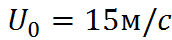 Дано:
Н=10 м


U -?
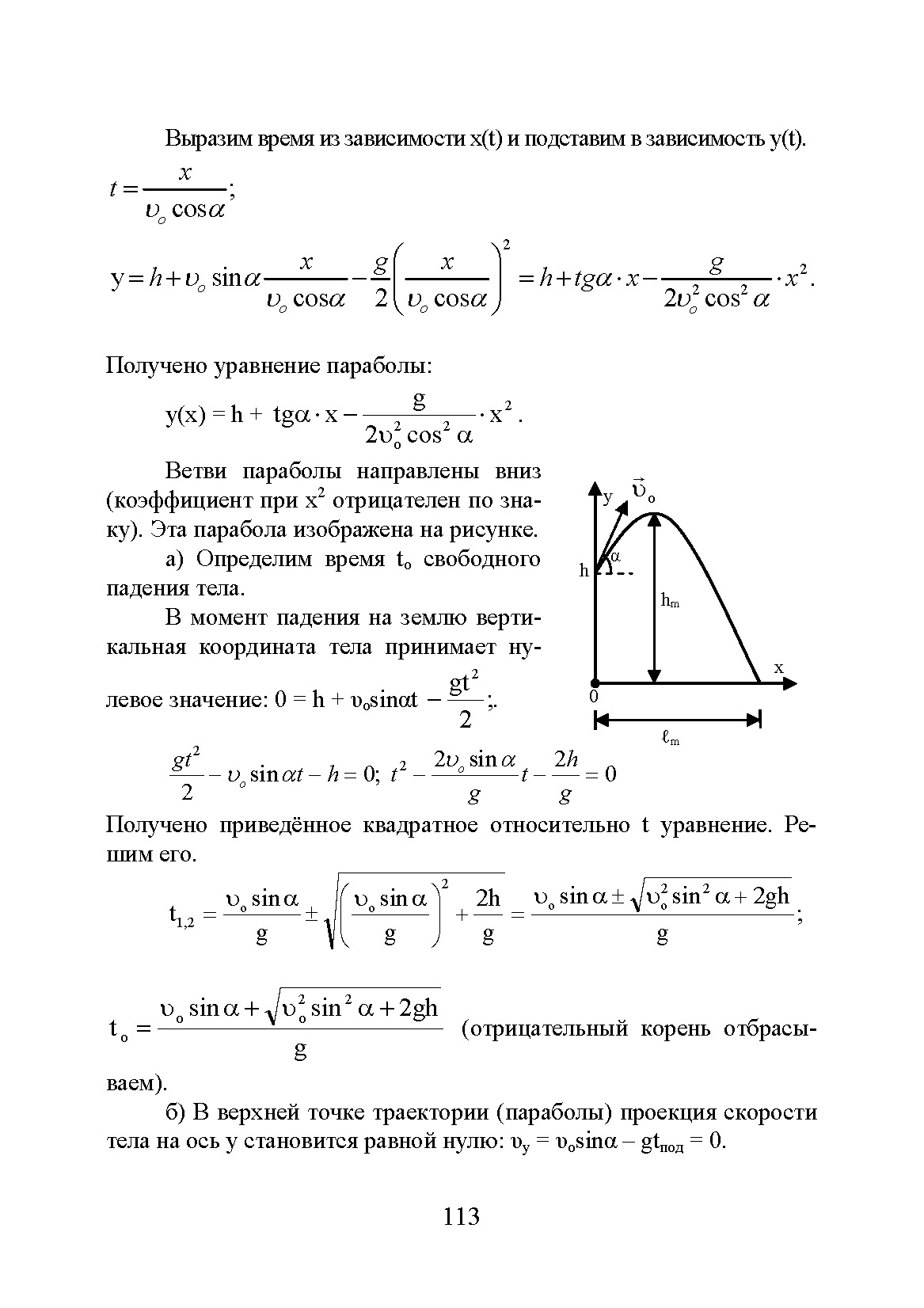 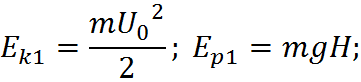 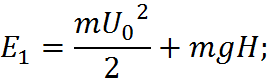 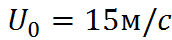 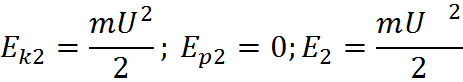 Нулевой уровень
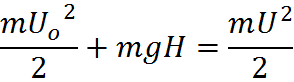 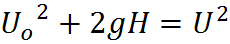 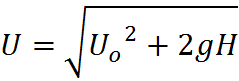 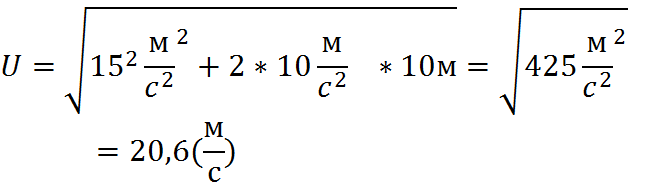 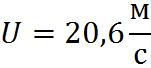 Ответ: